Edited 7/27/2018
Lies, More Lies, and the Internet04-32 Information Literacy and Research
1
Edited 7/27/2018
Do Now - 5 Minutes!
Using complete sentences, write a few paragraphs to address the following:
What do you use the internet for?
Which websites are your favorite/most used?
When you’re looking for the answer to a question on the internet, what do you do?
How do you evaluate what information on the internet, tv, or from other sources is good?
2
[Speaker Notes: Have students spend 5 minutes writing on this topic. 
Have a short discussion focusing primarily on the last two questions. Have a student scribe make notes of how students evaluate information on your board for reference to come back to later.

Hand out first page of 04-33 Effective Research Handout]
Edited 7/27/2018
Did you know?
DHMO and You
There are an average of 3,536 child deaths due to DHMO inhalation each year.
- CDC
Individually complete the page 1 of Information Literacy handout.
Read through the sites and gather your facts to be able to present a credible argument for or against banning DHMO
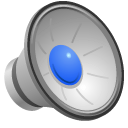 Click to play interview with Professor Tam Way
3
[Speaker Notes: Give the students 10-15 minutes to complete page 1. Make sure to monitor their site usage and ask questions as they are going along about how the sites are affecting their position. If any students are already in on the hoax, ask them to Kindly play along.

After students have completed page 1 and you’ve had a short discussion take a vote on both sides of the issue.

Click at the bottom to play the short (4 minute) interview with Tom Way, professor and author of dhmo.org, it reveals that DHMO is water.]
Edited 7/27/2018
Don’t get DUPED
One technique for not getting fooled by information on the internet is to follow these five tips, look carefully at:
Date
URL
Pop-up Ads
Evidence
Design
Adapted from SOS Info Literacy Laramie/Lederle Collaboration Effort DHMO Lesson & John D. Brock Evaluation
4
Edited 7/27/2018
Date last updated
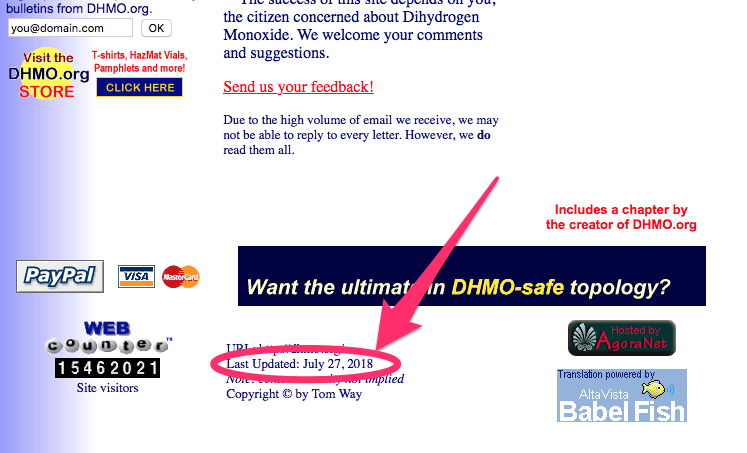 Adapted from SOS Info Literacy Laramie/Lederle Collaboration Effort DHMO Lesson & John D. Brock Evaluation
5
[Speaker Notes: Ask the class, “Was there a clue in the last Updated date?”
No, it at least claims to be up-to-date]
Edited 7/27/2018
URL
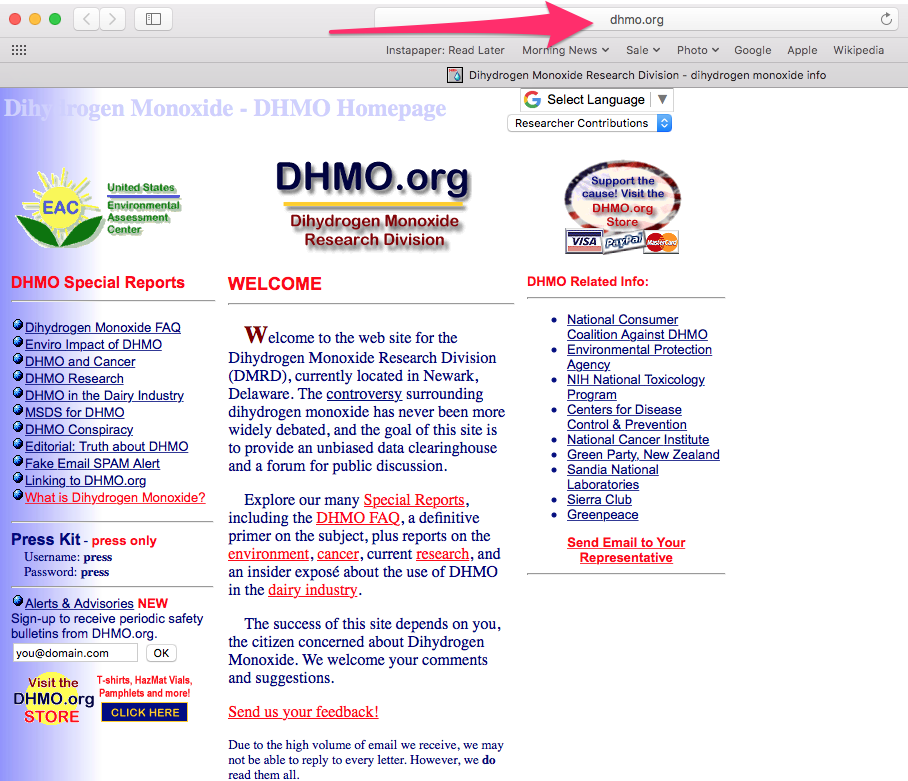 Adapted from SOS Info Literacy Laramie/Lederle Collaboration Effort DHMO Lesson & John D. Brock Evaluation
6
[Speaker Notes: What is a URL? Stands for Uniform Resource Locator. For the web it’s the address you see that represents where the information lives.

Ask the class, “Any clue in the URL that maybe this is suspect?”
No, it looks legit, like an organization that is sophisticated enough to have their own domain.]
Edited 7/27/2018
Reading a URL
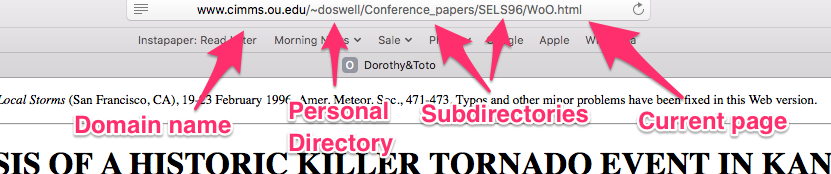 Domain name is usually what comes after the www, in this case cimms.ou.edu
The ~ before doswell is an indicator that it is a personal page and not an official page of ou.edu
What do the names of the directories tell us about whether this might be valid?
DHMO.org has a .org domain, does that mean anything important?
Adapted from SOS Info Literacy Laramie/Lederle Collaboration Effort DHMO Lesson & John D. Brock Evaluation
7
[Speaker Notes: Ask about why the domain might be an important thing to look at when evaluating the validity or trustworthiness of sources. Is it familiar? Is it a source they have found to be reliable before?
In this case what might indicate this might be a trustworthy source? (That it’s a .edu)]
Edited 7/27/2018
Reading a URL
Domain extensions might help us evaluate a source.
Which of these are available to anyone? Which are reserved?
Adapted from SOS Info Literacy Laramie/Lederle Collaboration Effort DHMO Lesson & John D. Brock Evaluation
8
[Speaker Notes: Everything on the left are reserved, everything on the right is available to anyone.
Why would that matter?]
Edited 7/27/2018
Pop-Up and other Intrusive Ads
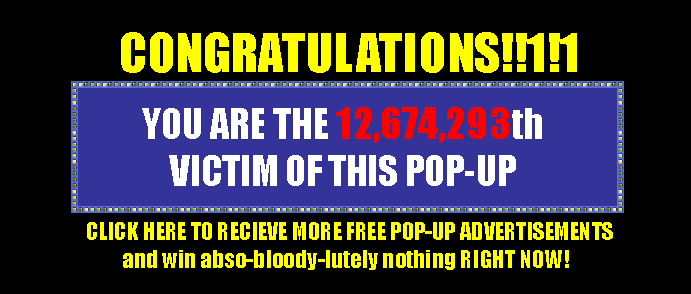 Advertising is a common way for sites to make money to stay in business
Why would lots of intrusive ads or ads for sketchy products be a bad sign?
Adapted from SOS Info Literacy Laramie/Lederle Collaboration Effort DHMO Lesson & John D. Brock Evaluation
9
[Speaker Notes: Ads are a fact of life on the internet, but sketchy ads or overly intrusive ads are usually a sign that the site’s primary purpose is to generate clickbait to drive ad revenue, not to provide reliable information.]
Edited 7/27/2018
Evidence
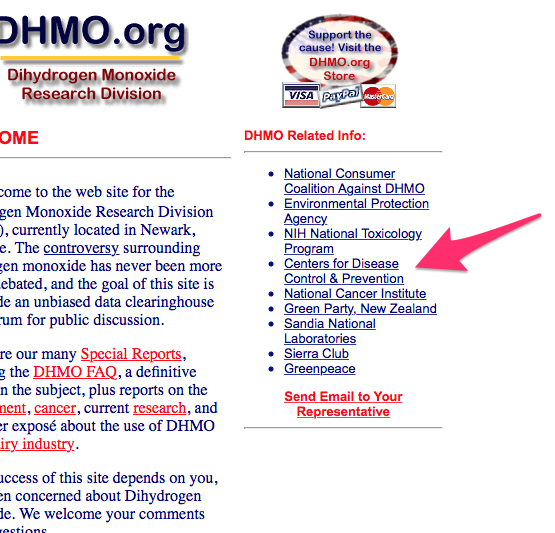 Visit the sources a webpage cites as sources or evidence to back up claims.
Are they reputable sources?
Do they say what the page claims they say?
Adapted from SOS Info Literacy Laramie/Lederle Collaboration Effort DHMO Lesson & John D. Brock Evaluation
10
[Speaker Notes: Many sites will link to sources they used as evidence to make their claims. Check! A lot of time we find that what they claim the sources say isn’t what they really say.]
Edited 7/27/2018
Design
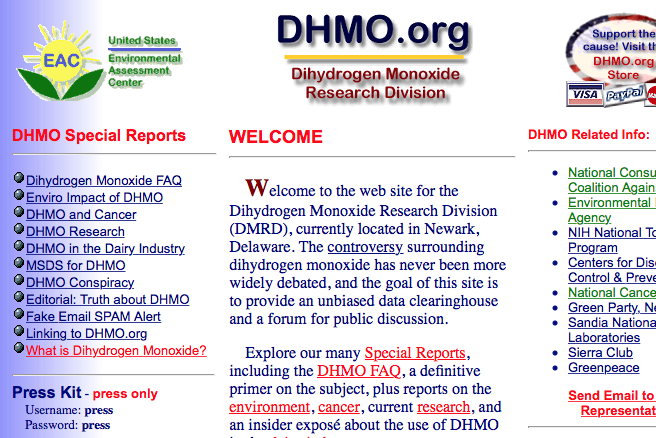 While it’s not the most important part, a site that has poor or really outdated design might be that way because either it’s not actually updated or has been hastily put together.
What does DHMO.org's design tell us?
Adapted from SOS Info Literacy Laramie/Lederle Collaboration Effort DHMO Lesson & John D. Brock Evaluation
11
[Speaker Notes: Many sites will link to sources they used as evidence to make their claims. Check! A lot of time we find that what they claim the sources say isn’t what they really say.]
Edited 7/27/2018
Wikipedia
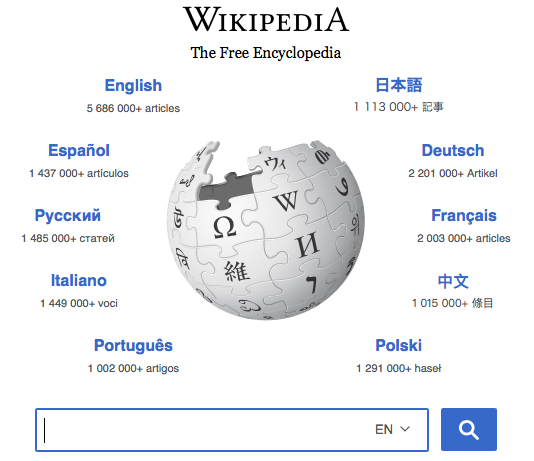 Is Wikipedia a good source?
Who can add articles?
Who can edit articles?

How can Wikipedia be a useful source?
As an introduction to a topic
Bibliography!
Adapted from SOS Info Literacy Laramie/Lederle Collaboration Effort DHMO Lesson & John D. Brock Evaluation
12
[Speaker Notes: Discuss with students whether they think Wikipedia is a reliable source. Truthfully, it very often can be, however the amount of vandalism on popular articles and the lack of reliable editors on a lot of less popular articles means students need to be extra cautious. 
Recommend students use it as a place to get an overview, but more importantly, to use as a great table of contents for sources for their own research. The hyperlinked bibliography at the end of every article usually leads to more reliable sources, but remember even then students need to avoid getting DUPED.]
Edited 7/27/2018
Don’t get DUPED
One technique for not getting fooled by information on the internet is to follow these five tips, look carefully at:
Date
URL
Pop-up Ads
Evidence
Design
Adapted from SOS Info Literacy Laramie/Lederle Collaboration Effort DHMO Lesson & John D. Brock Evaluation
13